AKUT FARYNGO-TONSILLIT: Anbefaling vedrørende diagnostik og behandling
Centor-kriterier: 0-1
Centor-kriterier: 2-3
Centor-kriterier: 4
Lav risiko for GAS*
Moderat risiko for GAS
Høj risiko for GAS
Strep A-test
Strep A-test
Ingen test
Se an uden antibiotika
Symptomatisk behandling
Negativ
Positiv
Negativ
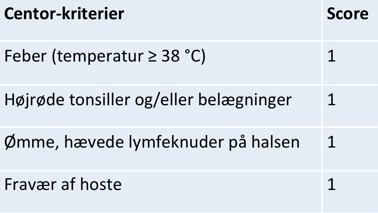 Overvej undersøgelse for anden ætiologi end GAS
Overvej antibiotika før podningssvar
Evt. symptomatisk behandling med tæt opfølgning
Se an uden antibiotika
Symptomatisk behandling
Tilbyd antibiotika
*GAS = Gruppe A-streptokokker